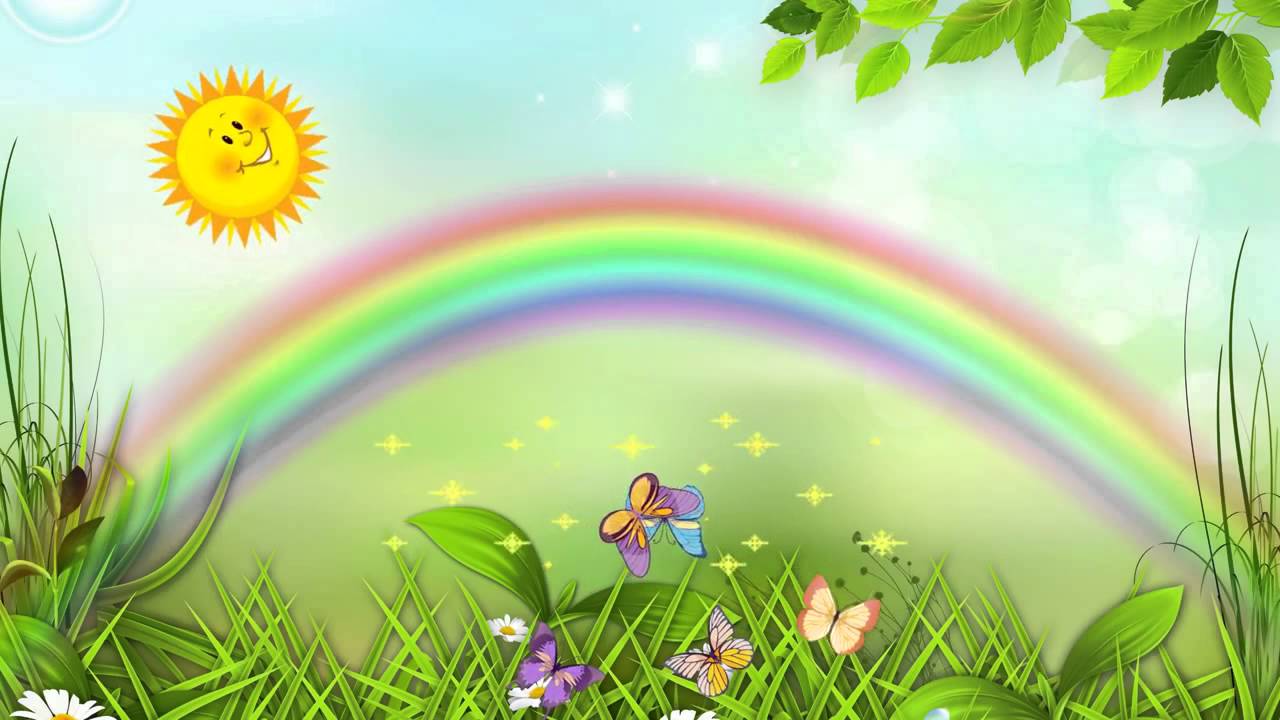 Исследовательская работа: по музыкальному телевизионному фильму «Приключение Буратино» созданного в 1975г.
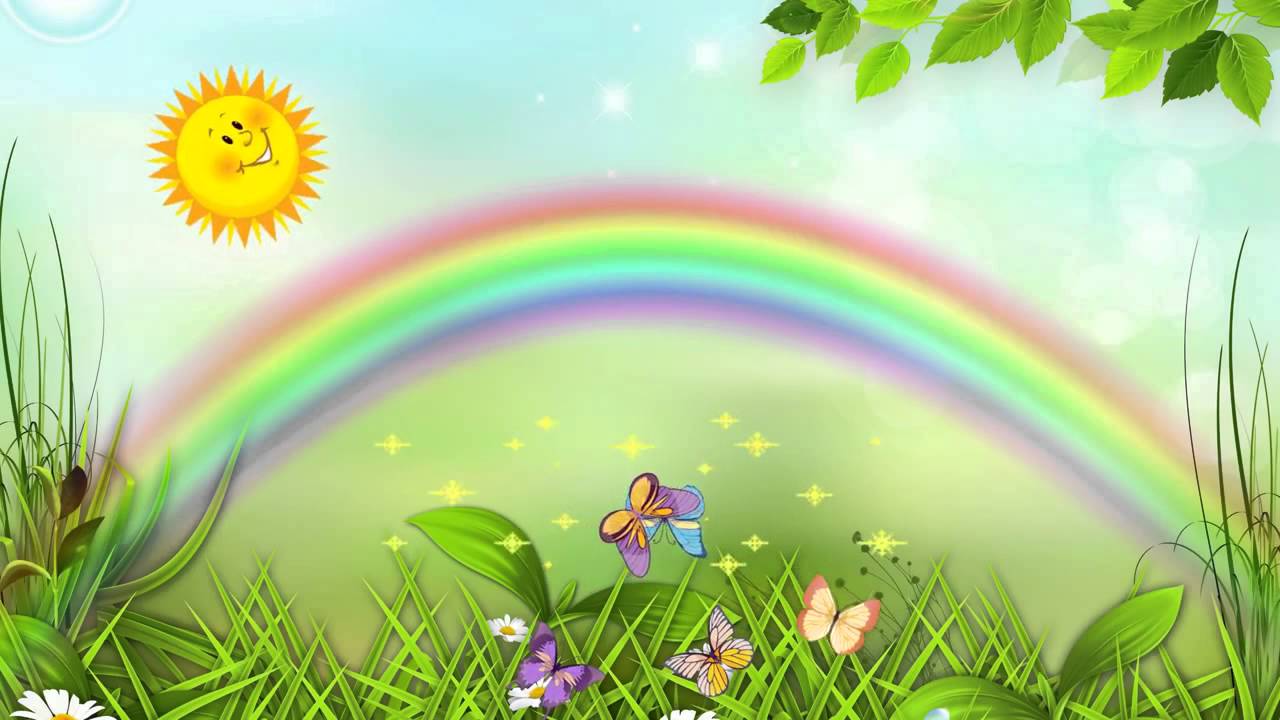 Краткая характеристика мюзикла.
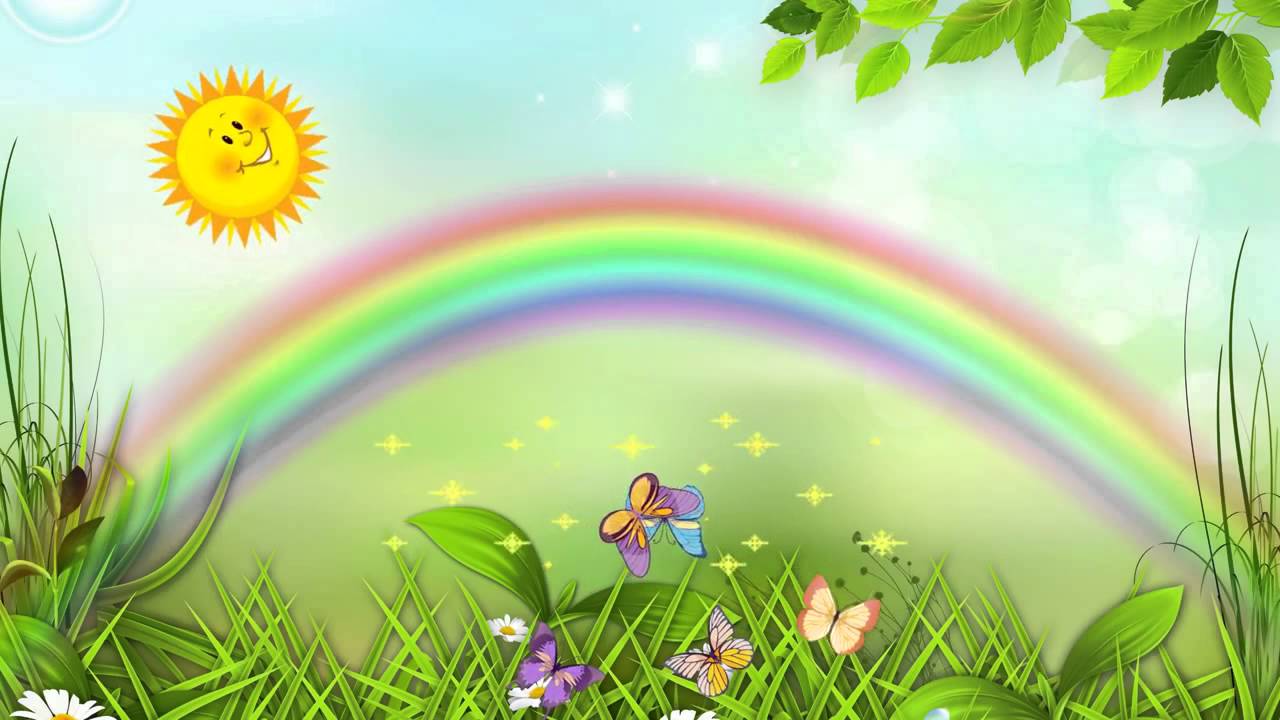 «Приключения Буратино» — советский двухсерийный музыкальный телевизионный фильм по мотивам сказки Алексея Толстого «Золотой ключик, или Приключения Буратино», созданный на киностудии «Беларусьфильм» в 1975 году. Считается культовым. Телепремьера состоялась 1-2 января 1976 года.
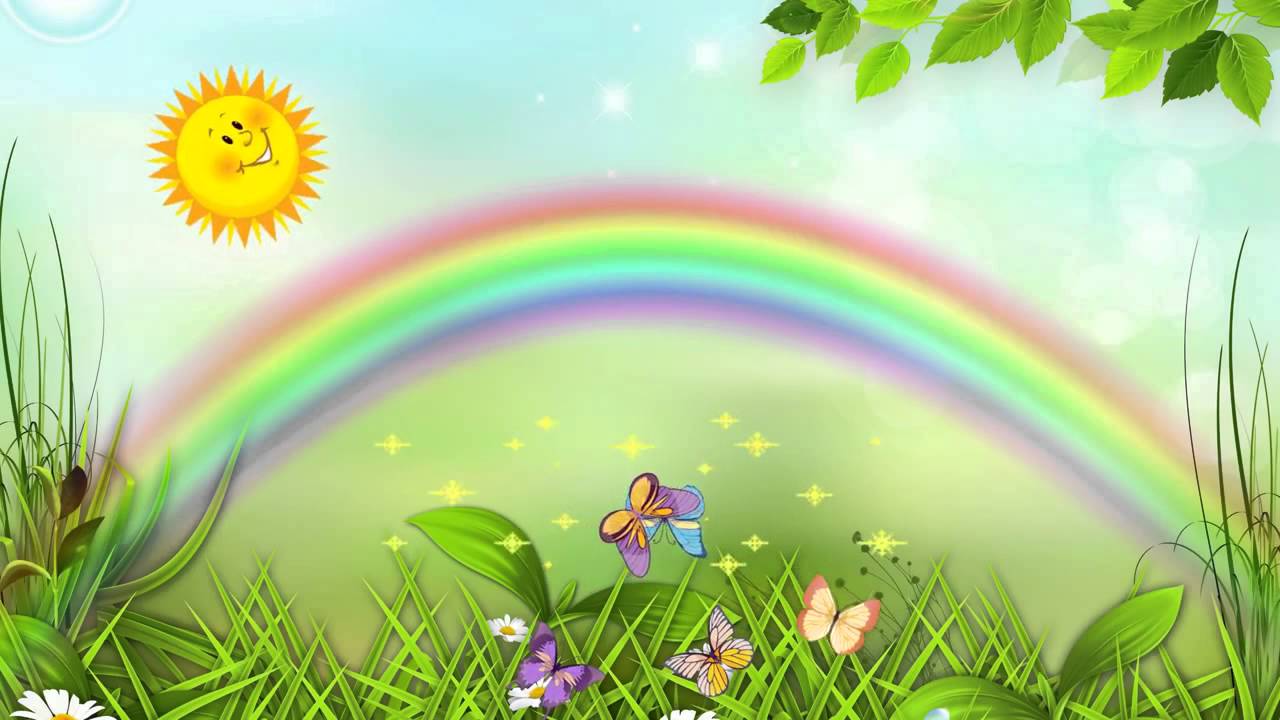 Съёмки
Роль черепахи Тортилы Нечаев предлагал поначалу Фаине Раневской, но та, узнав, что фильм сниматься будет в Белоруссии, заявила, что по причине своего уже немолодого возраста согласна сниматься, только если съёмки будут проходить в подъезде её дома.
В песне черепахи Тортилы Рина Зелёная во время записи отказалась петь второй куплет, так как в нём упоминалось о преклонном возрасте:
Старость всё-таки не радость,Люди правду говорят.Как мне счастье улыбалосьТриста лет тому назад!
Фонограмму песни перезаписывать не стали, но вместо второго куплета звучит лишь проигрыш.
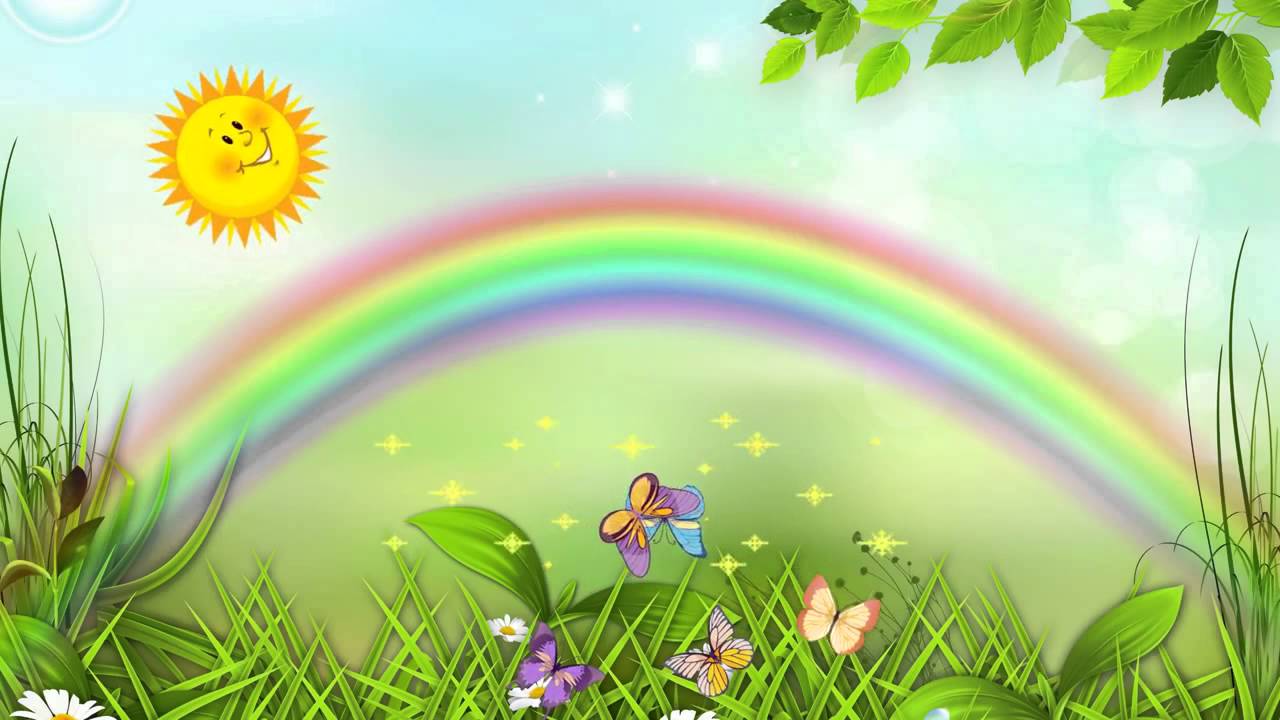 Съёмочная группа
Сценарий Инны Веткиной
Постановка Леонида Нечаева
Главный оператор: Юрий Елхов
Главный художник: Леонид Ершов
Музыка Алексея Рыбникова
Стихи Булата Окуджавы, Юрия Энтина
Роли озвучивали: Алексей Консовский (Говорящий Сверчок), Гарри Бардин (паук)
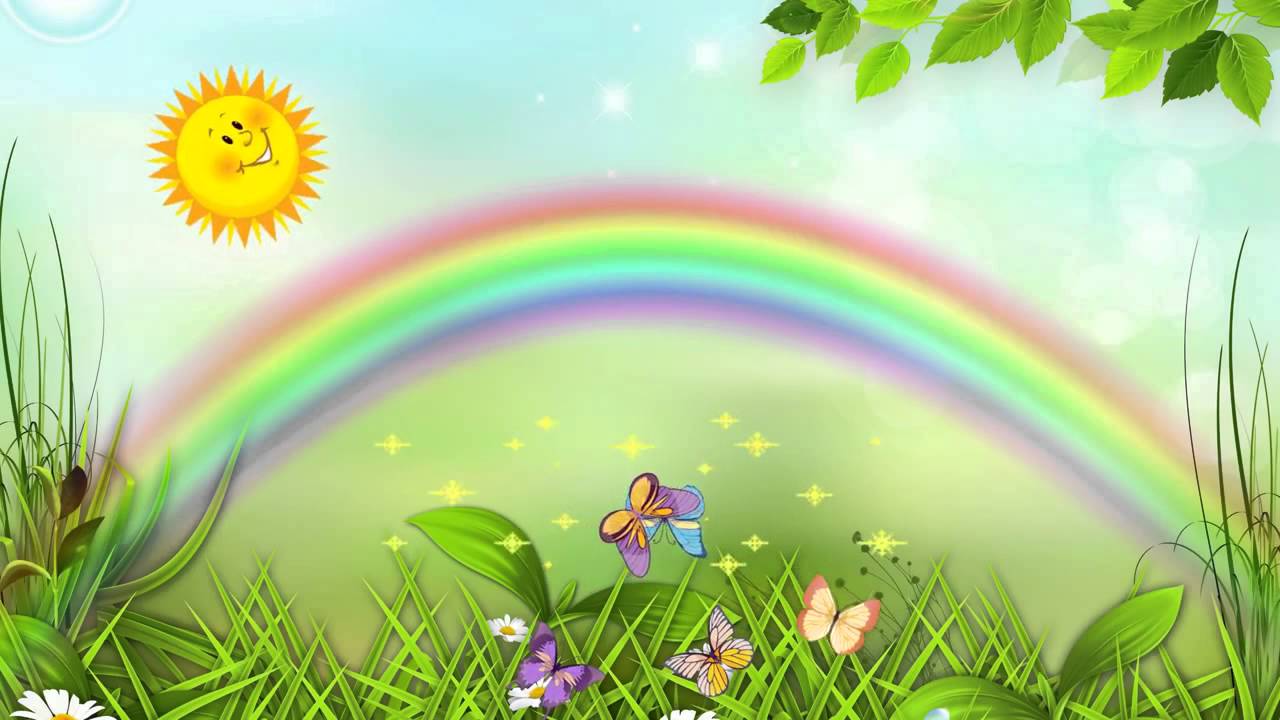 В ролях: 
Дмитрий Иосифов — Буратино
Татьяна Проценко — Мальвина
Роман Столкарц — Пьеро
Томас Аугустинас — Артемон
Григорий Светлорусов — Арлекин
Николай Гринько — папа Карло
Юрий Катин-Ярцев — Джузеппе
Рина Зелёная — черепаха Тортила
Владимир Этуш — Карабас-Барабас
Ролан Быков — кот Базилио
Елена Санаева — лиса Алиса
Владимир Басов — Дуремар
Баадур Цуладзе — хозяин харчевни трёх пескарей
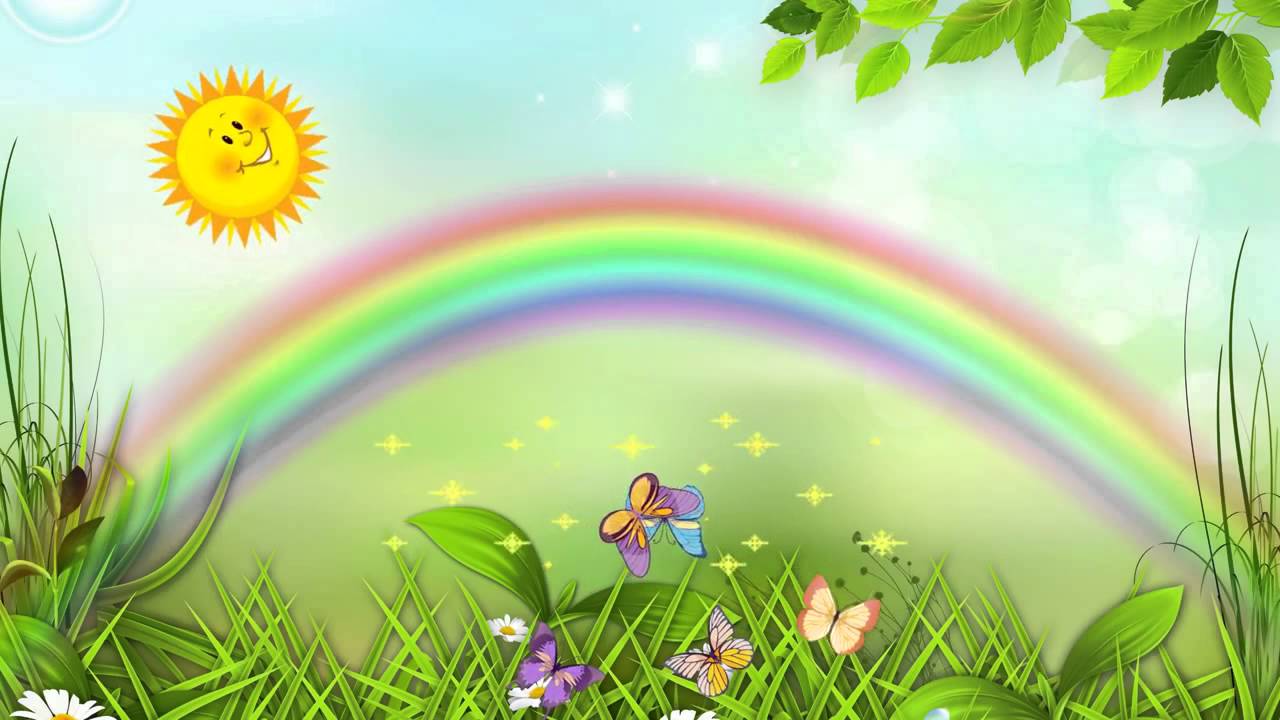 - Музыкально - теоретический анализ песни:
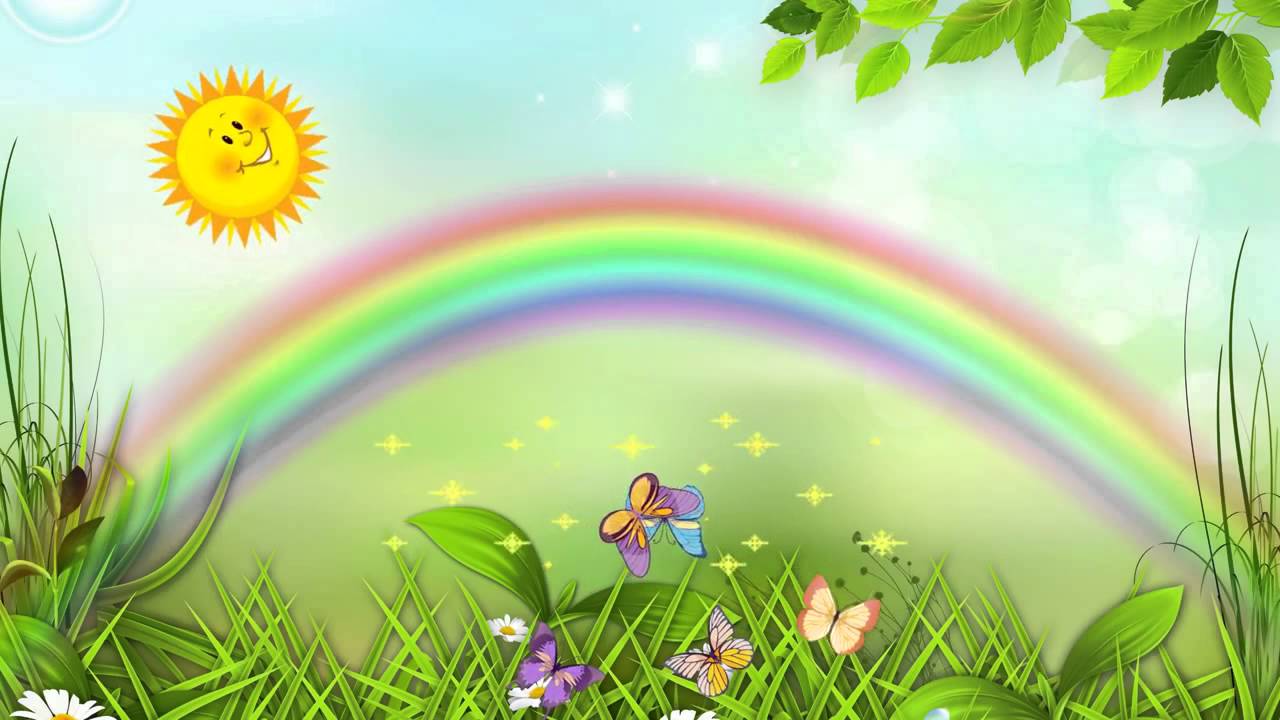 Название песни	Вступительные слова	Автор текста	Исполнитель
Бу-ра-ти-но! (Вступительная)	Кто доброй сказкой входит в дом?	Юрий Энтин	Нина Бродская
Песня фонарщиков	Мы люди неплохие: как вечер — мы в пути.	Булат Окуджава	Вокально-инструментальный ансамбль «Верные друзья»
Песня папы Карло	Из пахучих завитушек, стружек и колечек…		Николай Гринько
Первая песня Карабаса	Я на спектакль приглашаю: там будет множество затей.		Владимир Этуш (куплеты) и детский ансамбль (припев)
Песня Дуремара	О птичках поёт птицелов.	Юрий Энтин 	Владимир Басов (куплеты) и вокальный ансамбль ТЮЗа (припев)
Песня кукол	У Карабаса страшный бас и страшная гримаса.		Детский ансамбль
О жадинах, хвастунах и дураках	Пока живут на свете хвастуны, мы прославлять судьбу свою должны.	Булат Окуджава	Ролан Быков и Елена Санаева
Песня Карабаса	Считайте меня подлым.		Владимир Этуш
Песня пауков и Буратино	Детям грубым, непослушным, место лишь в чулане душном.	Юрий Энтин	Гарри Бардин (куплеты) и Татьяна Канаева (припев)
Песня о Поле Чудес	Не прячьте ваши денежки по банкам и углам.	Булат Окуджава	Елена Санаева и Ролан Быков
Романс Тортилы	Затянулась бурой тиной гладь старинного пруда…	Юрий Энтин	Рина Зелёная
Серенада Пьеро	Позднею ночью в небе одна так соблазнительно светит луна…	Булат Окуджава	Ирина Понаровская
Бу-ра-ти-но! (Заключительная)	Я убедился нынче сам, что надо верить чудесам.	Юрий Энтин	Юрий Катин-Ярцев, Николай Гринько, Григорий Светлорусов, Томас Аугустинас, Ирина Понаровская, Татьяна Проценко и Татьяна Канаева
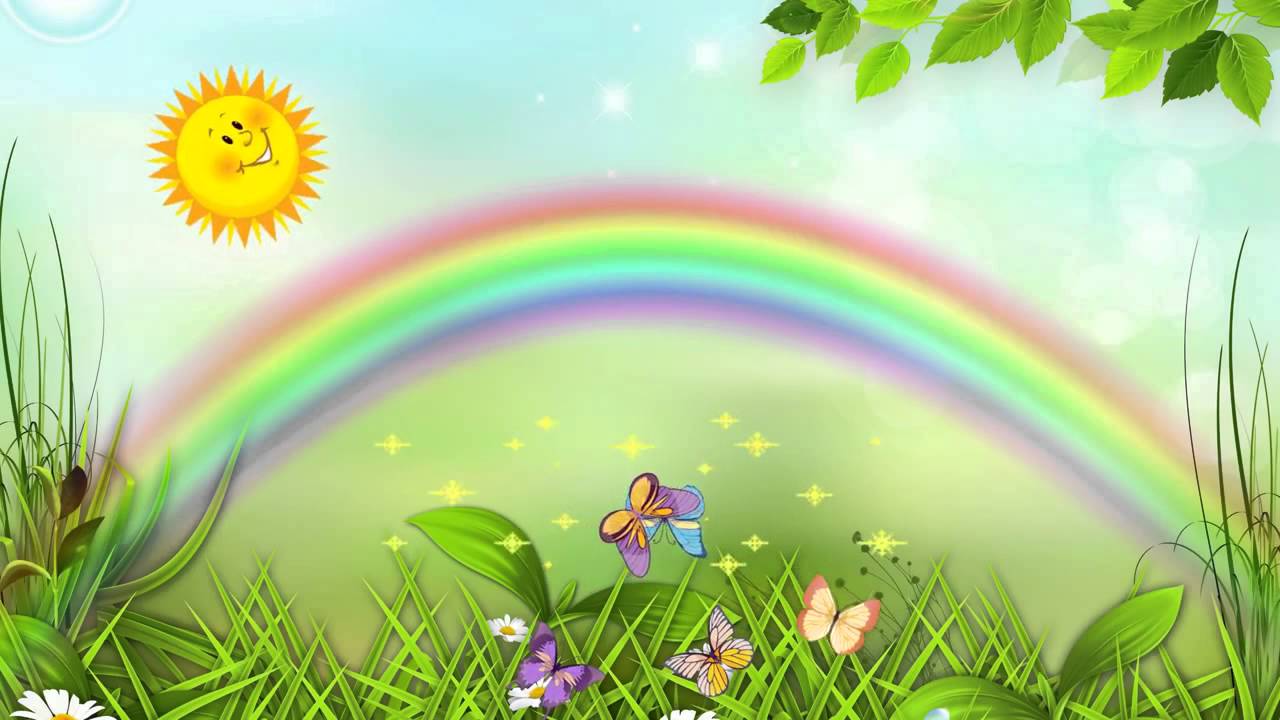 МУЗЫКАЛЬНО ТЕОРИТИЧЕСКИЙ АНАЛИЗ ПЕСЕН			
Название песни	ТЕМП	РИТМ	ДИНАМИКА
Бу-ра-ти-но! (Вступительная)	оживленно	ритмичная	Громкая 
Песня фонарщиков	Медленный 	Ритмичный 	Тихий 
Песня папы Карло	Средняя 	Не ритмичная 	Спокойная
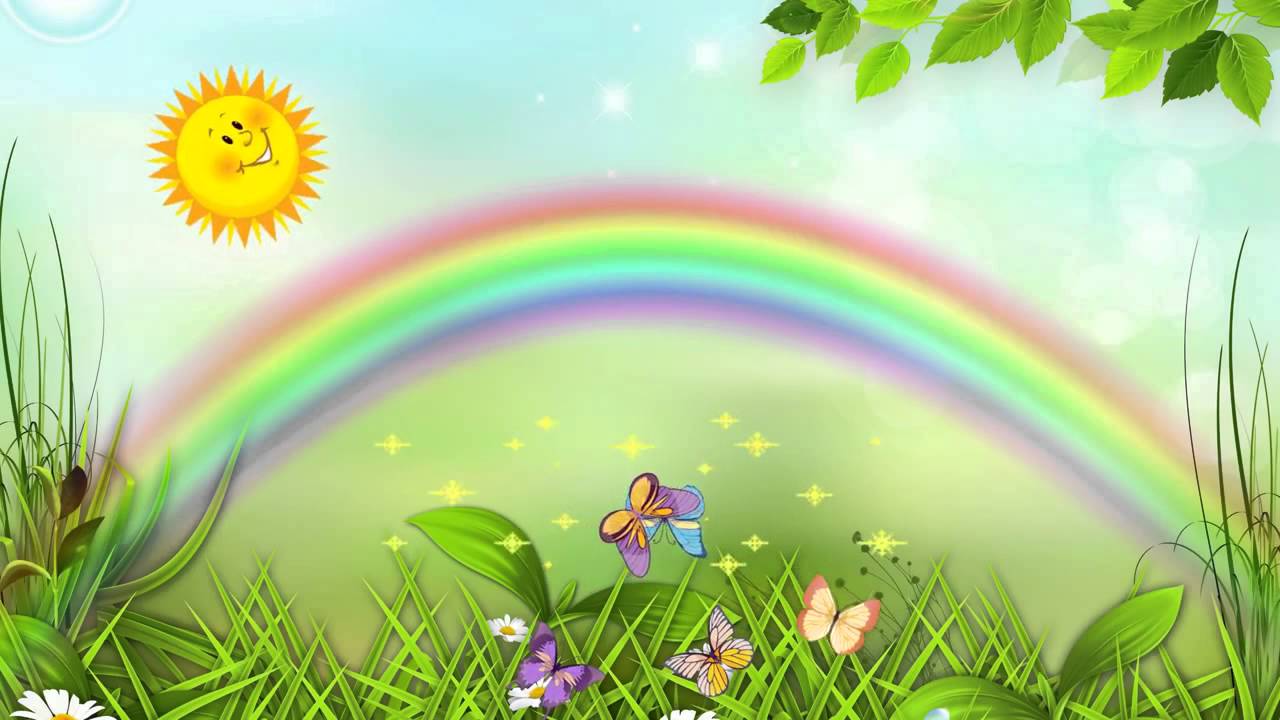 КАКИЕ ПЕСНИ МНЕ ПОНРАВИЛИСЬ БОЛЬШЕ ВСЕГО? И ПОЧЕМУ?
В фильме «Приключения Буратино» мне понравилась песня «Буратино».Она такая оживленная,ритмичная,громкая.Услышав ее хочеться петь и танцевать.
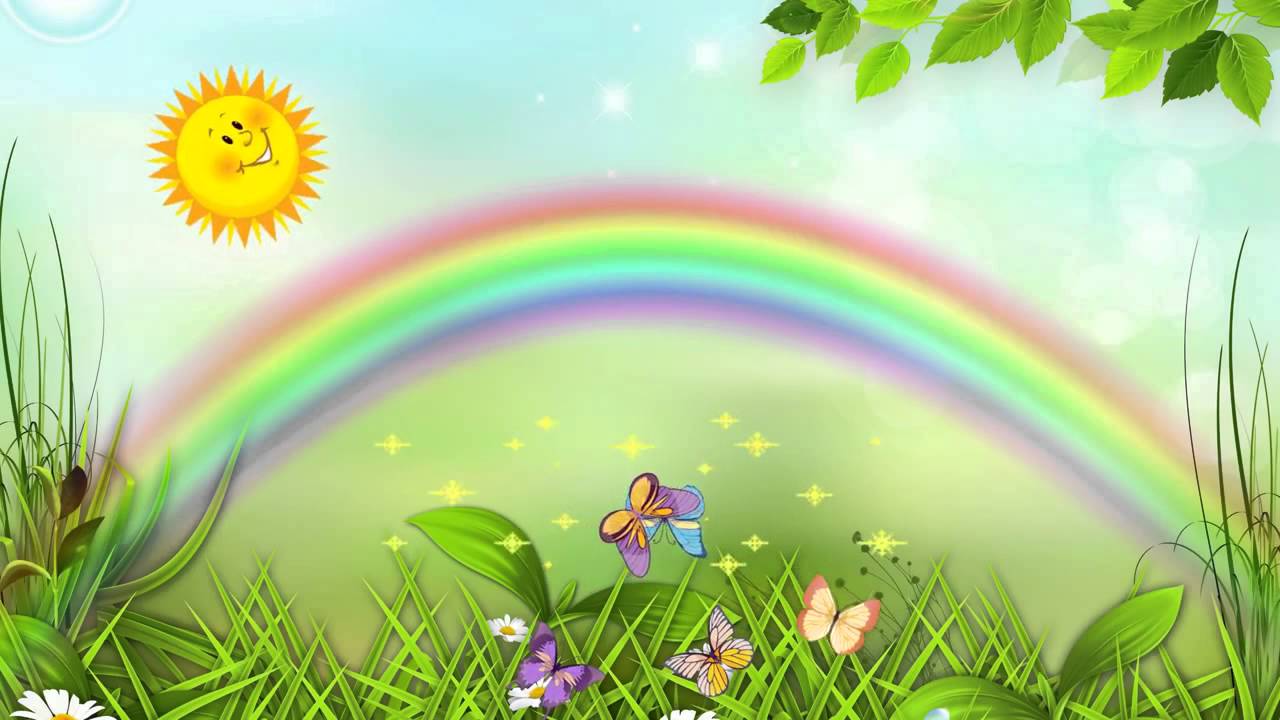 ЕСЛИ БЫ У МЕНЯ БЫЛА ВОЗМОЖНОСТЬ СНЯТЬСЯ В ДАННОМ МЮЗИКЛЕ, ТО КАКУЮ БЫ РОЛЬ Я ХОТЕЛ СЫГРАТЬ?
Если бы у меня была возможность сняться в фильме, я бы сыграла роль Мальвины.Она мне понравилась.
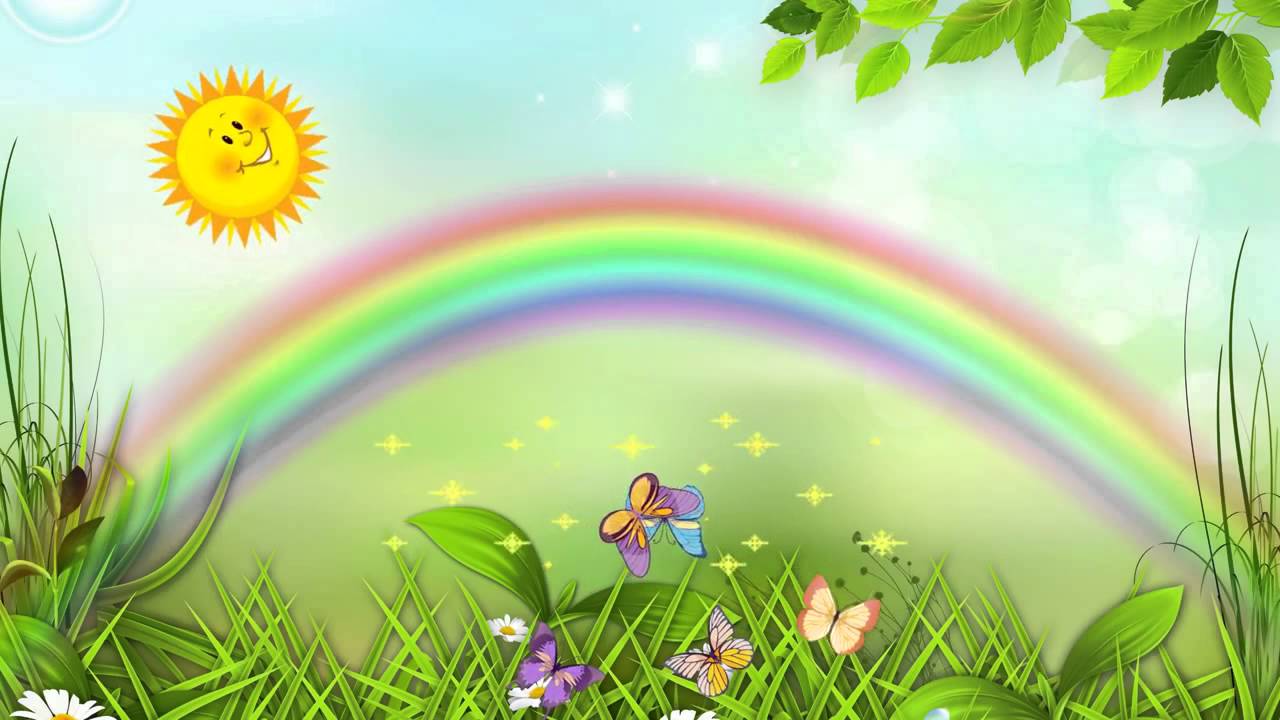 Спасибо 
за внимание!